OCG – 12 Virtual meetingMay 2021
Presenter:    Hugh Roarty
	        Rutgers University
	        MARACOOS
Global HF Radar Network
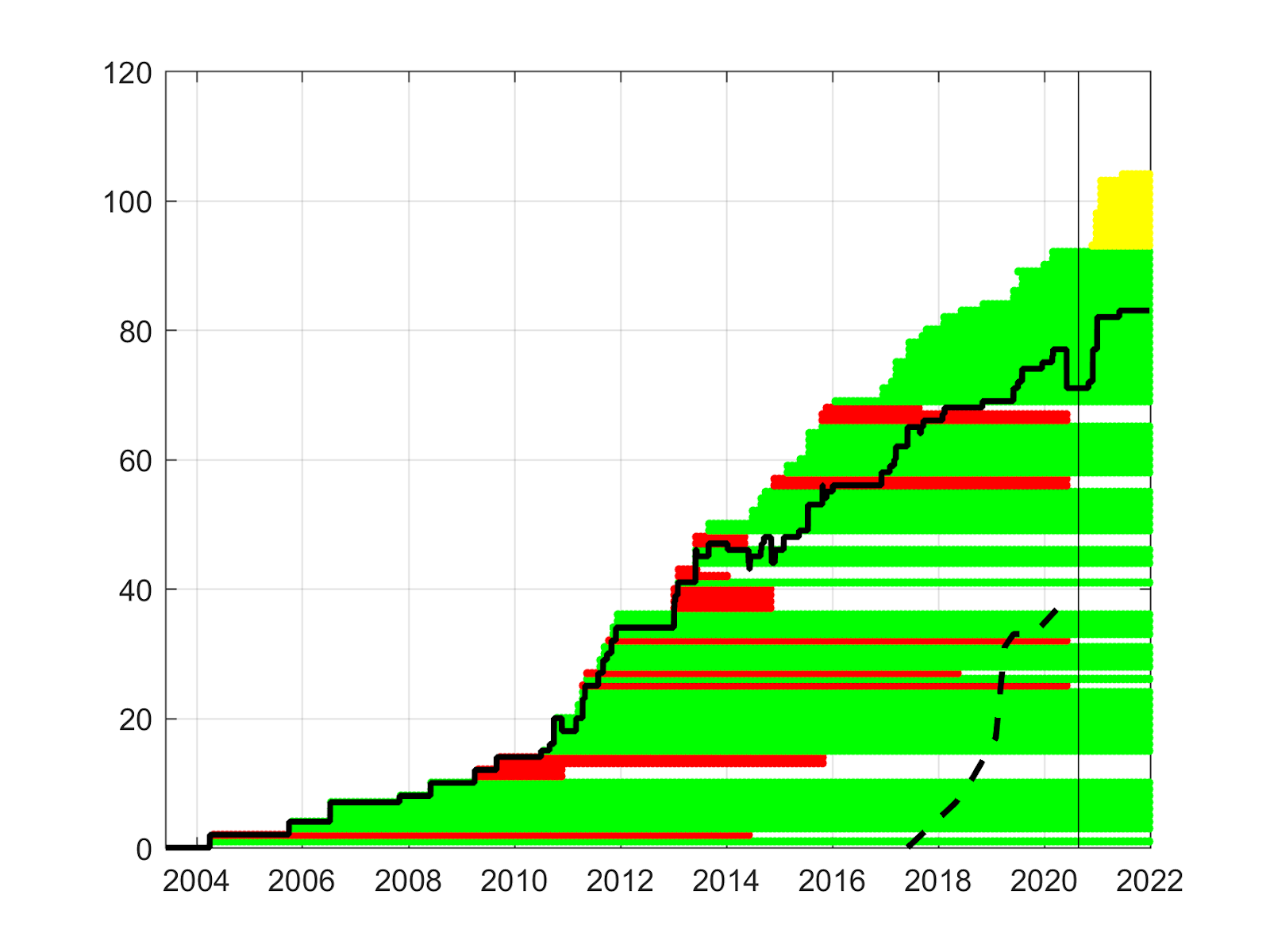 Coastal Surface CurrentsNetwork Overview
REGION 1
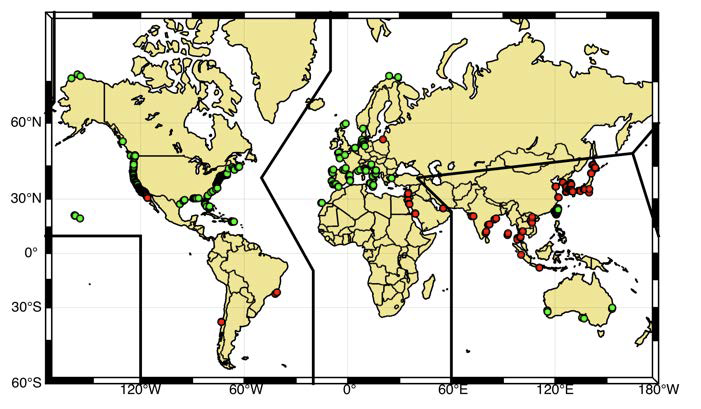 REGION 1
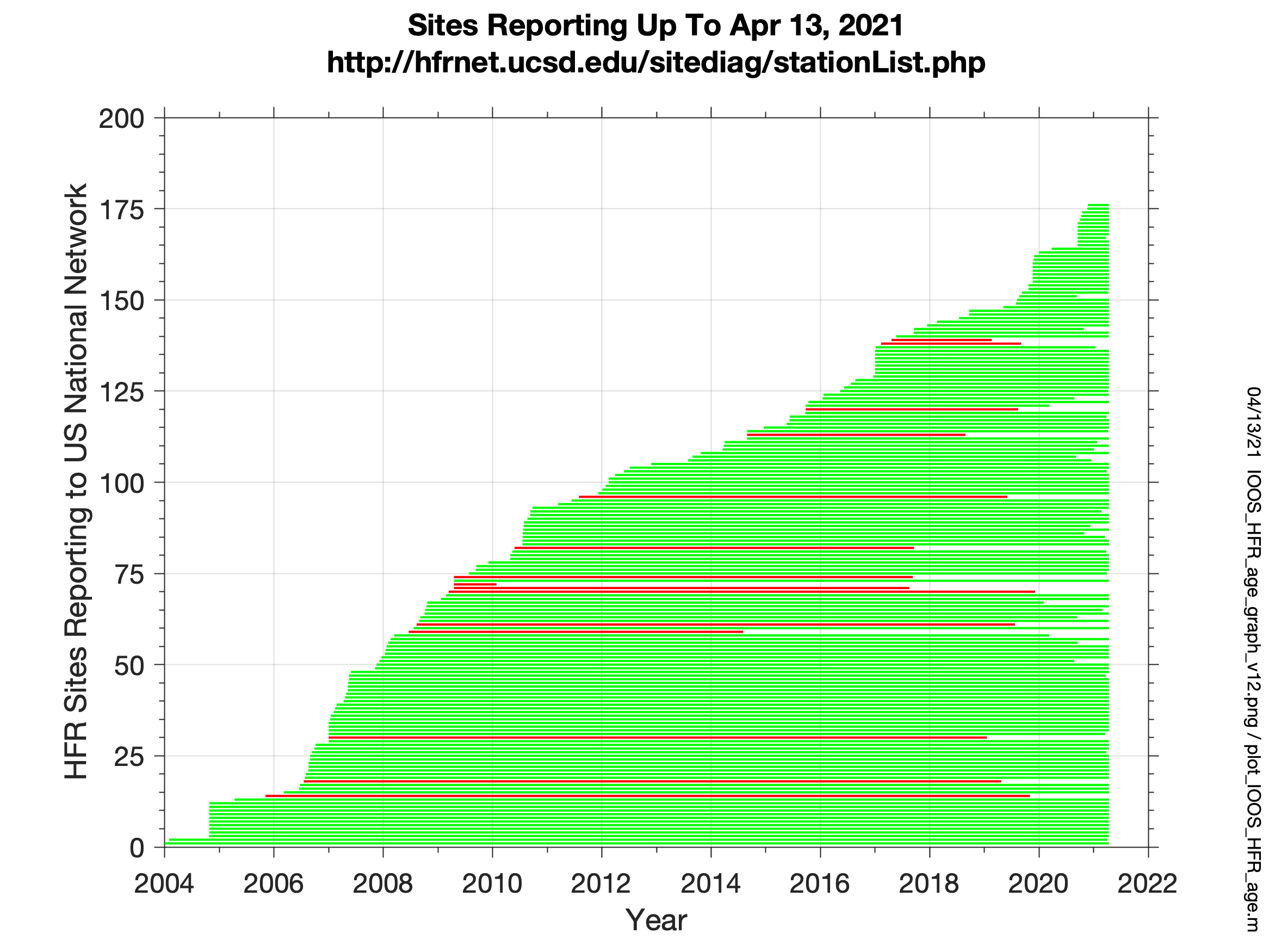 REGION 2
REGION 2
REGION 3
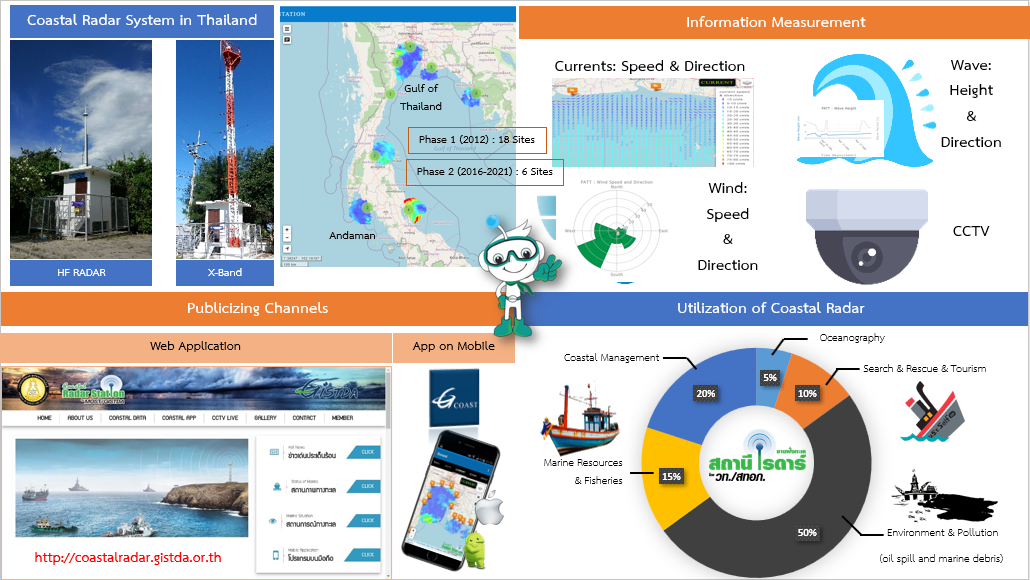 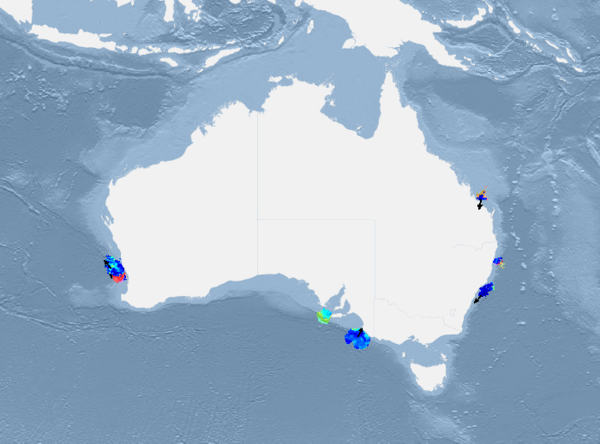 Sharing data on Internet
Not sharing data on Internet
Developments and Achievements
New installations on the Iberian Peninsula, southwest and southeast of France, Ligurian sea in Italy upgrade and re-installation of two antenna sites east coast of Lemnos island, Greece
140 stakeholders identified within the European community
United States added 3 stations and planning first operational freshwater HF (41 MHz) radar system in September 2021, Canada added 1 station. 
Emerging products: waves, eddy identification
Taiwan, China preparing for deployment of 12 phased array systems and 15 X-band ocean radars focused on monitoring ocean waves and currents
Thailand is concluding Phase 2 (2016-2021) of their HF radar buildout plan which brings the number of operating stations to 24
 IMOS has made major efforts to install new HFR systems along the northwest shelf, Ningaloo
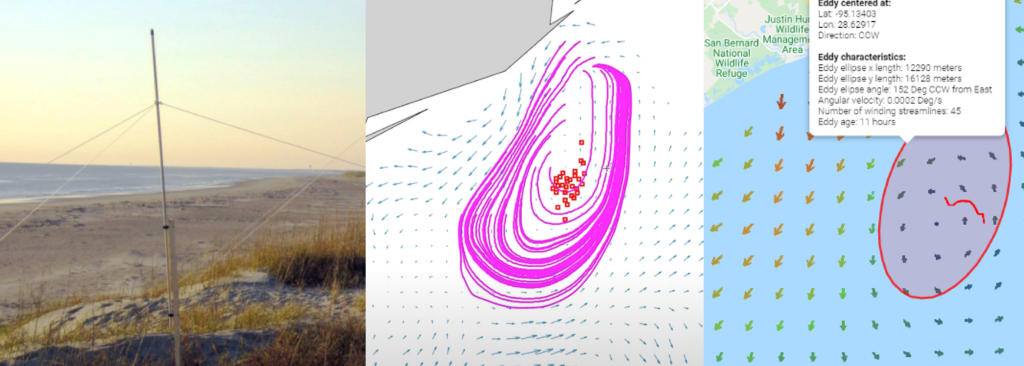 Cahl/SECOORA
Eddy Identification
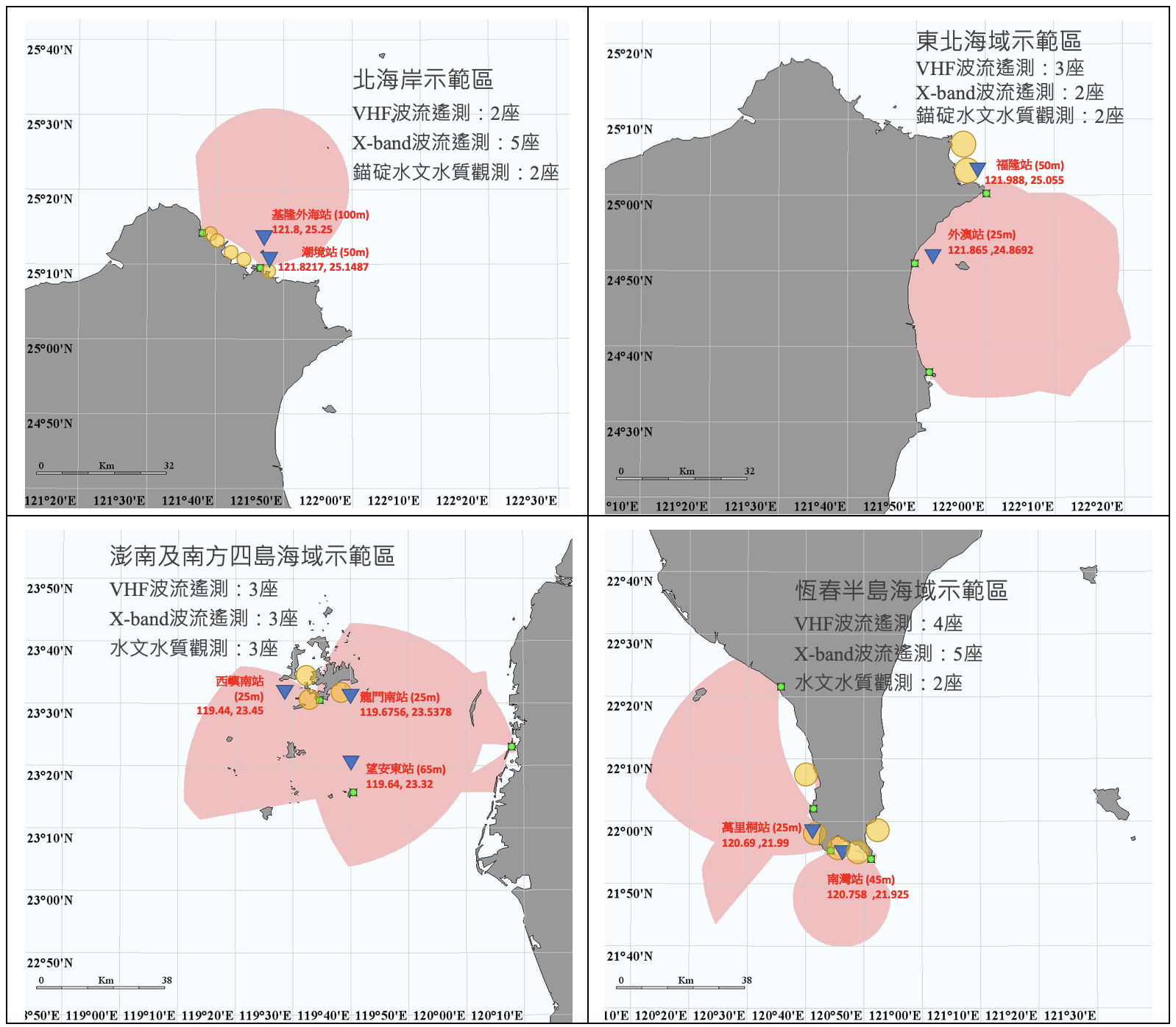 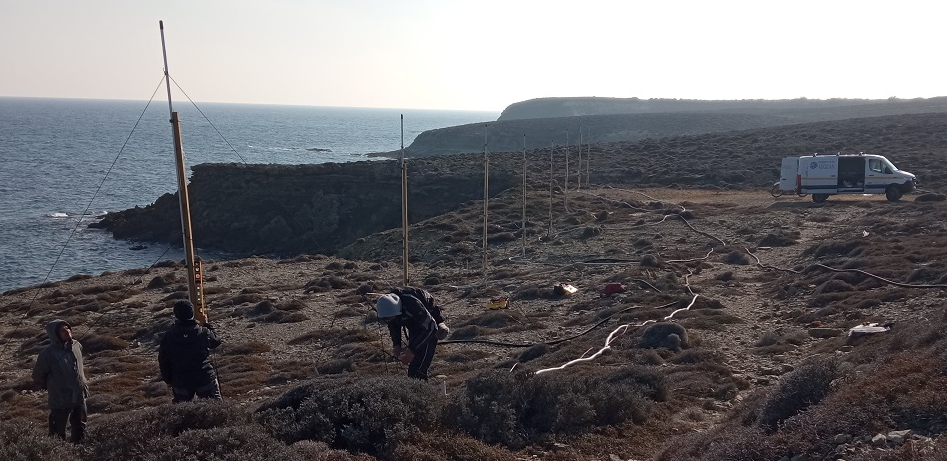 Taiwan, China
WERA Rx Plaka, Greece
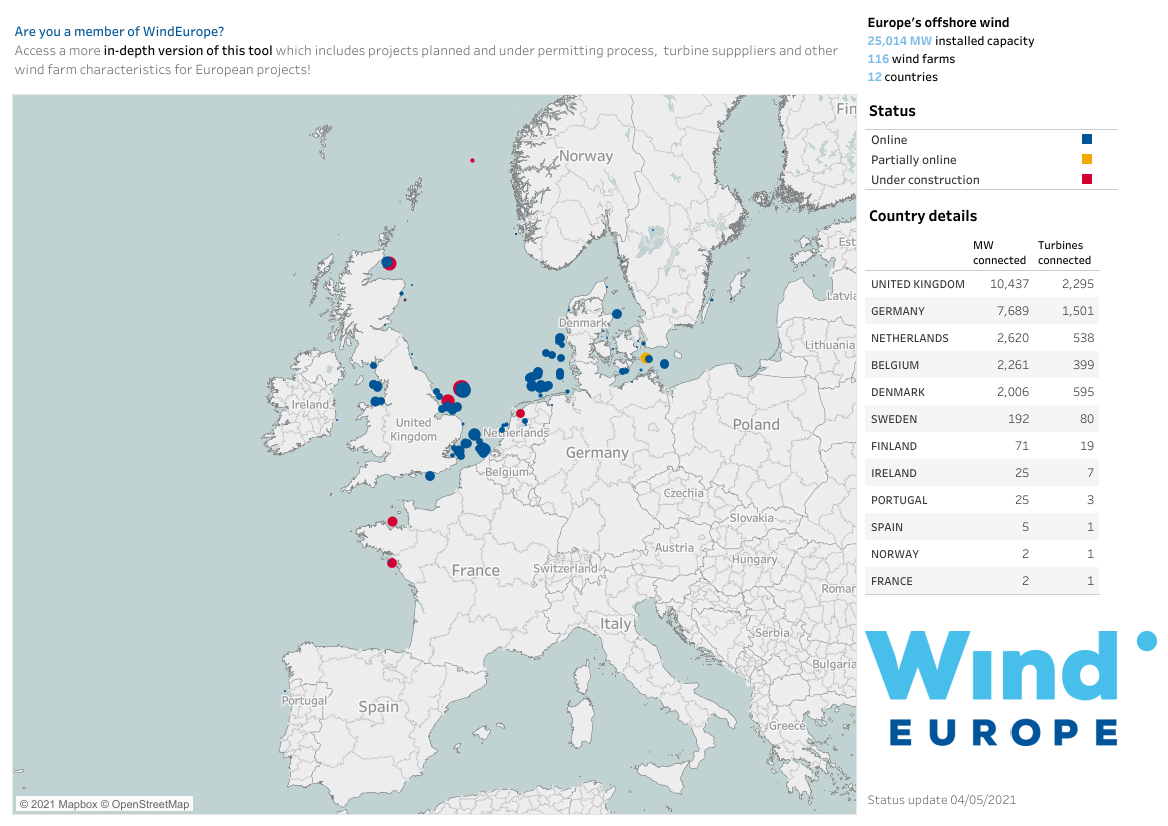 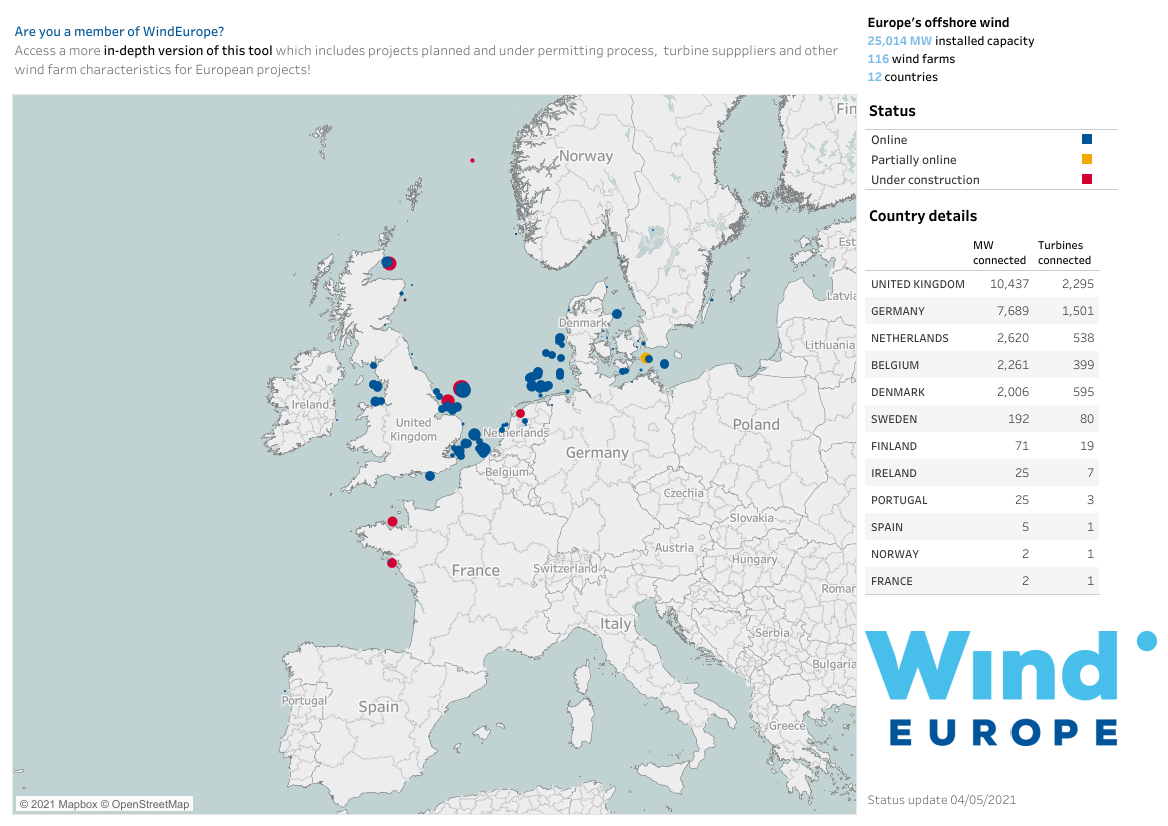 Challenges and Concerns
Transition to ITU frequency bands
Developing new products while maintaining existing ones
Offshore wind development
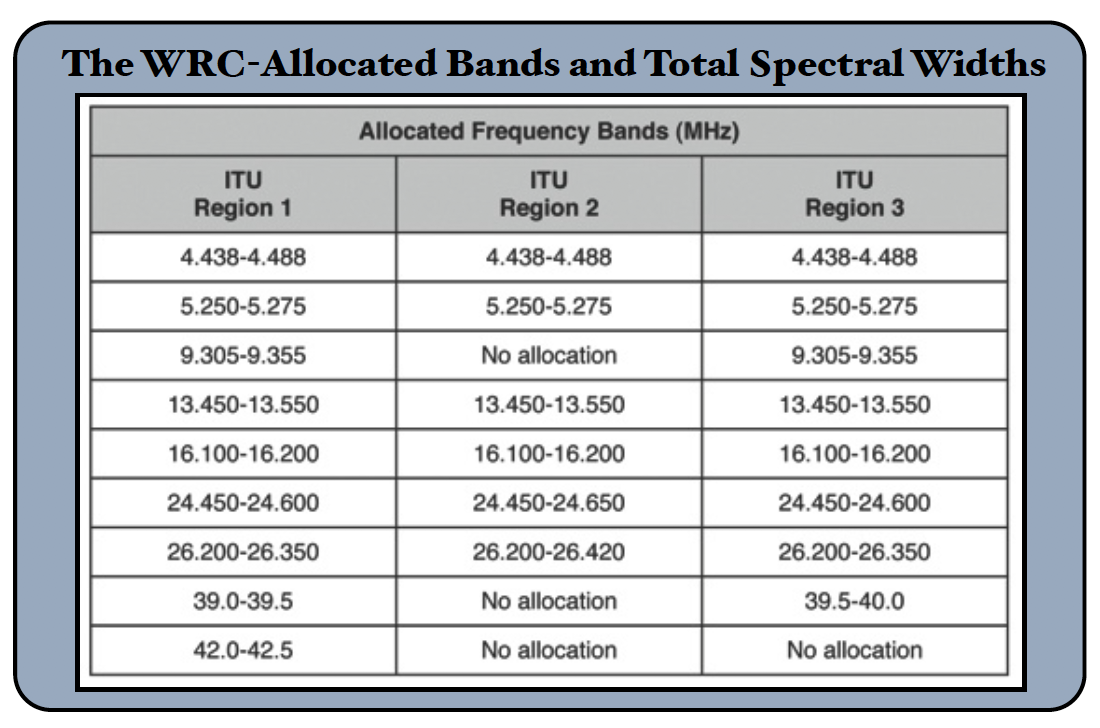 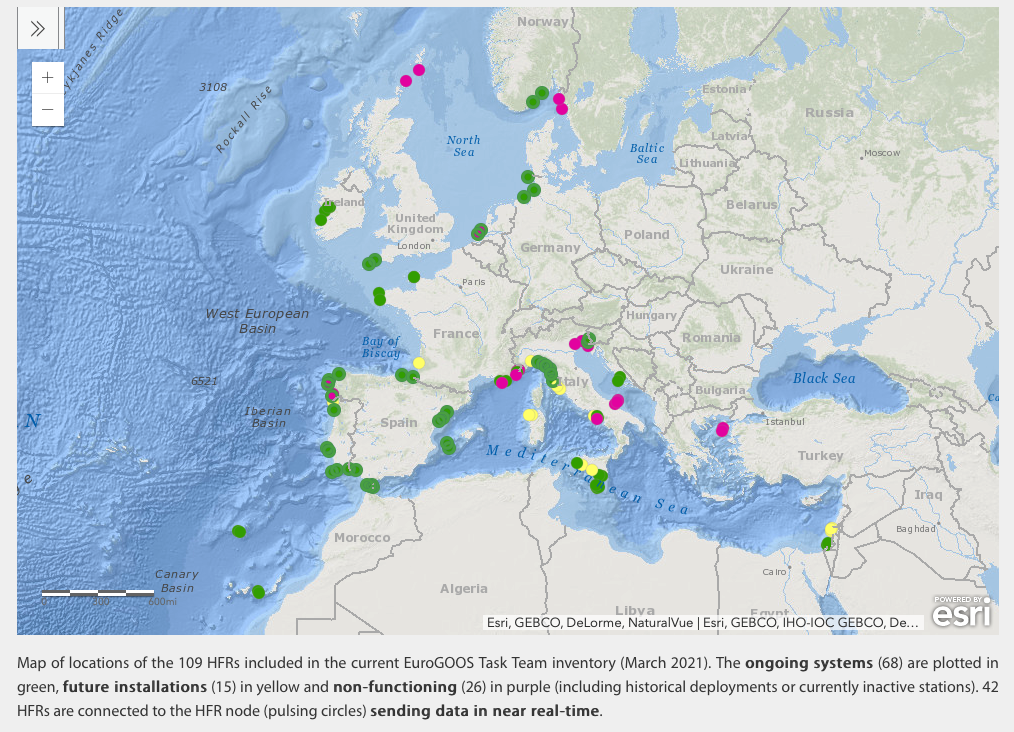 HF Radar Stations
Future Plans and Opportunities
Continue discussions with Ocean Best Practices to finalize community approved HF radar best practices
Begin discussions with Ocean Ops to define metadata standards for the delivery of data to national and global data assembly centers.
Attribute Report out
Asks from OCG
Guidance on how to encourage operators from Region 3 to share data from their networks?
How to develop central repository for Region 3?